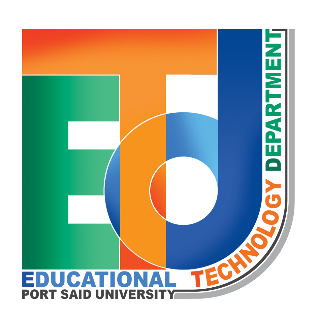 عرض تقدمى عن
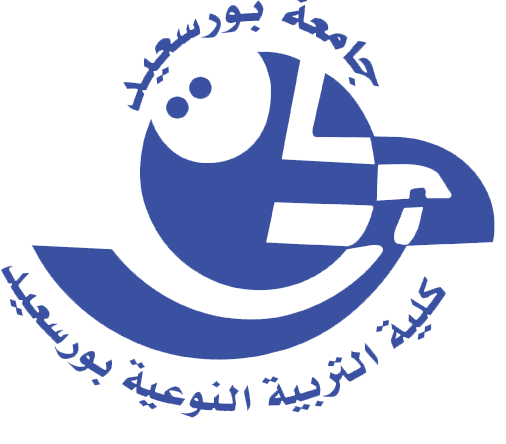 نشأة اليابس والماء
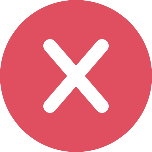 الفهرس الرئيسى
الأهداف
عناصر الدرس
التقويم
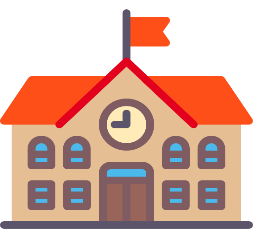 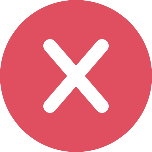 الأهداف الدرس
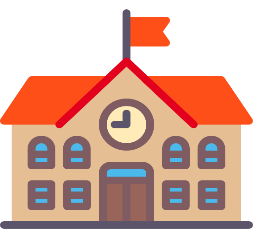 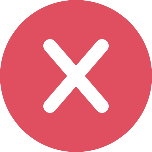 أن يحدد  الطالب المقصود باليابس والماء
01
ان يفسر الطالب كيفية تكوين اليابس والماء
الأهــــداف
02
ان يقدر الطالب عظمة الخالق فى خلق اليابس والماء
03
Saturn
ان يسنتج الطالب الأثار المترتبة على توزيع اليابس والماء
04
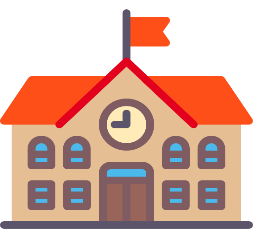 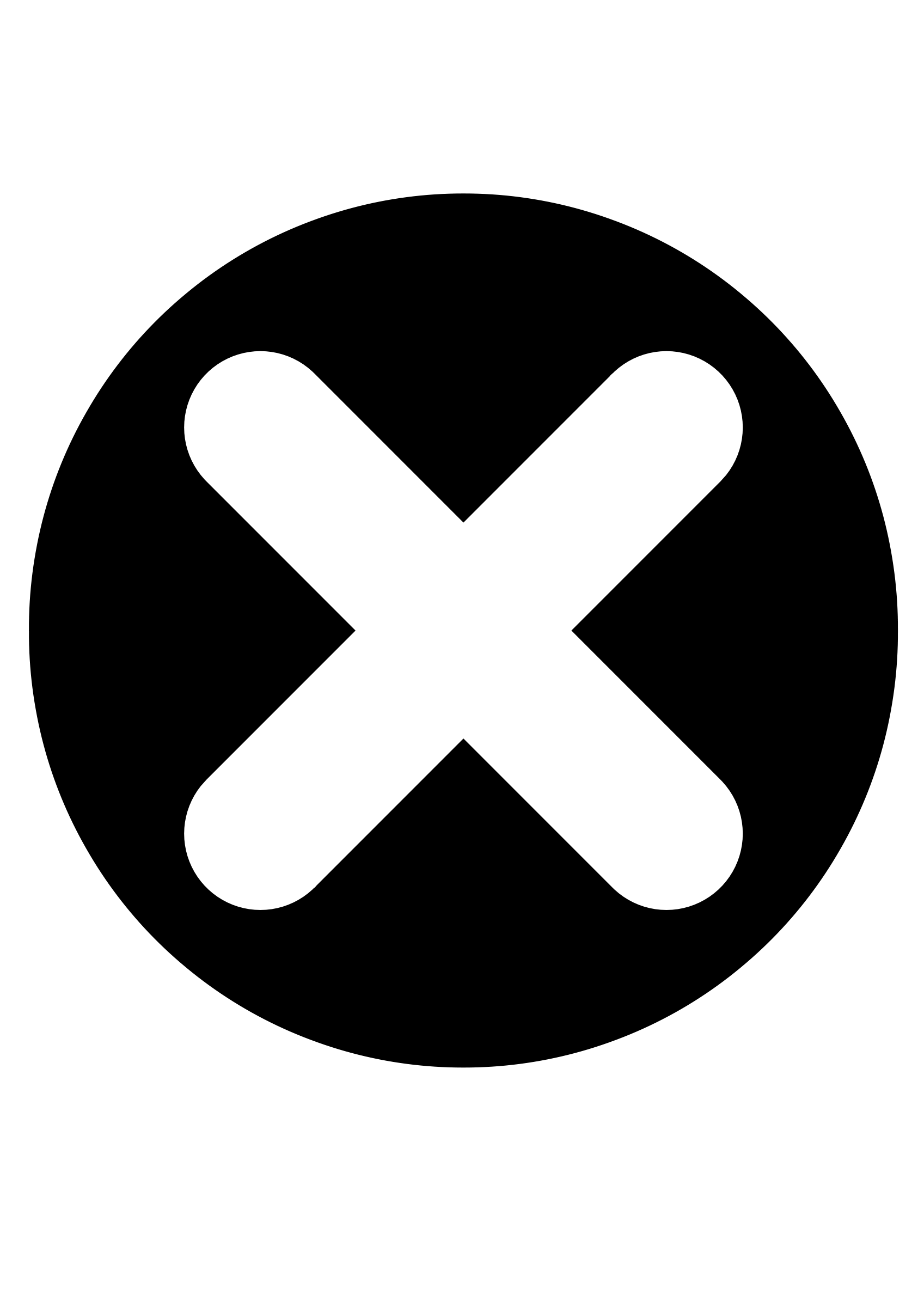 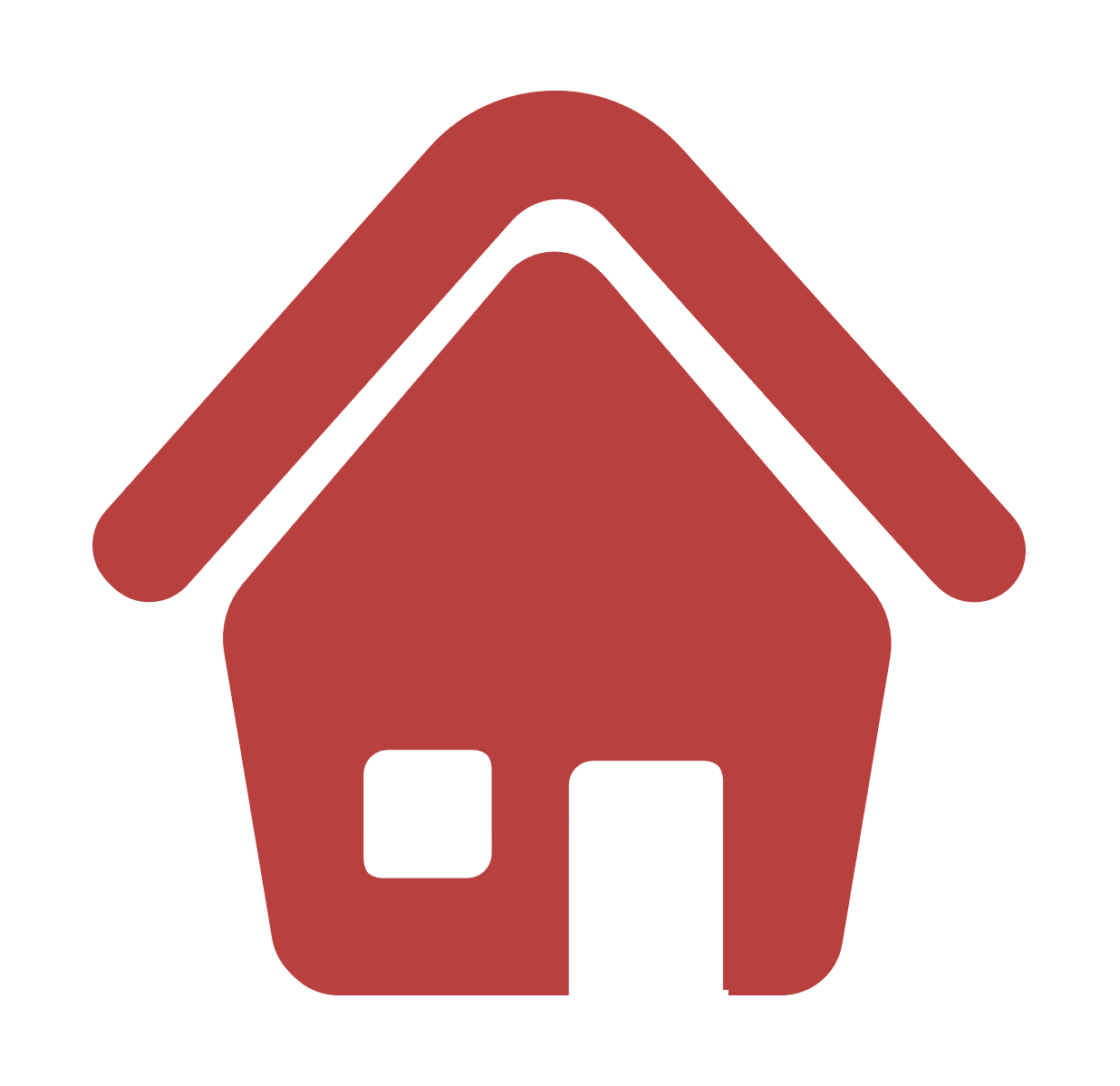 عناصر المحتوي
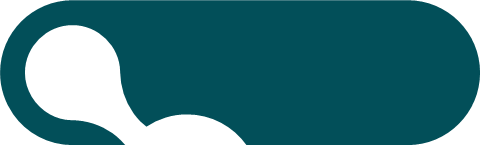 تعريف اليابس والماء
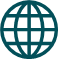 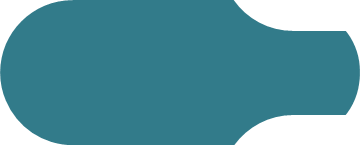 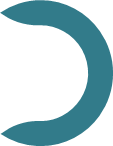 كيف تكونت القارات والمحيطات
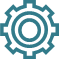 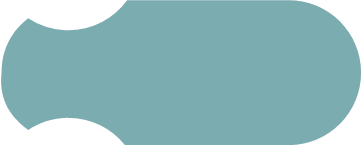 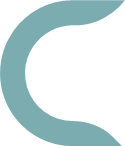 اشكال الارض
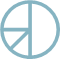 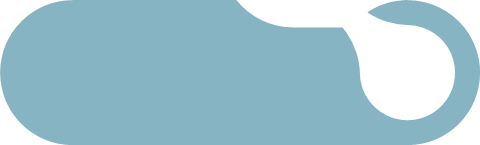 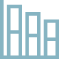 انواع المياه (مياه مالحه / مياه عذبه)
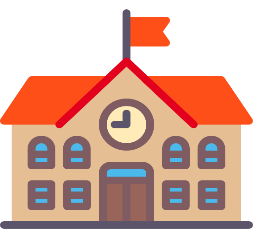 أولا: اليابس :
هو الميدان الرئيسي لنشاط الانسان كما انه مصدر منتجاته الحيوانيه والزراعيه والمعدنيه
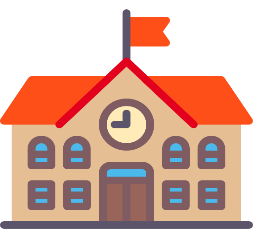 ثانيا : الماء :
هو سر الحياه ويحتوي علي كثير من الثروات كالأسماك والإسفنج والاصداف واللؤلؤ والاملاح وغيرها من الخيرات
 والنعم التي انعم الله بها علينا
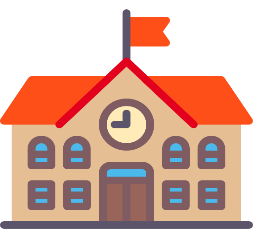 كيفية تكوتن القارات والمحيطات
نظرية فيجنر
العالم الألماني الذي يري ان قارات العالم اليوم كانت كتله واحده متماسكه ثم تعرضت للتصدع والانكسار وانقسمت الي أجزاء اخذت تتباعد تدريجياً حتي استقرت في مواضعها الحالية وكونت القارات وقد مرت هذه العمليه بعد مراحل
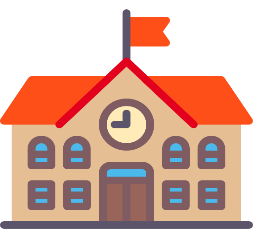 المرحلة الأولى :
بملاحظه الشكل الذي امامك ستجد ان اليابس كان كتله واحده ويطلق عليها اسم بنجايا وكان يحيط بها الماء
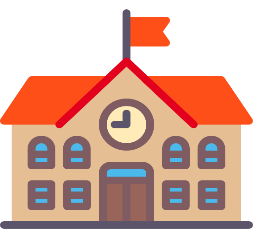 امرحلة الثانية :
بعد ذلك اخذت هذه الكتله في الانقسام الي جزاين او كتلتين كما في الشكل المقابل كتله ف الشمال تعرف باسم لوراسيا وكتله ف الجنوب تعرف باسم جندوانا ويفصل بين هاتين الكتلتين بحر تثس
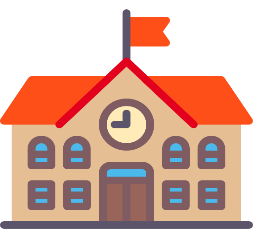 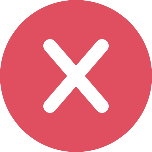 أشكال اليابس
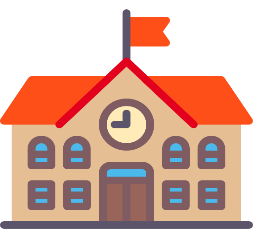 الجبال
الأودية
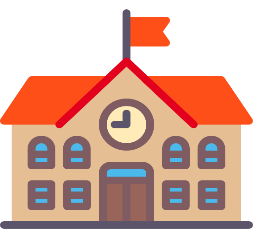 السهول
الهضاب
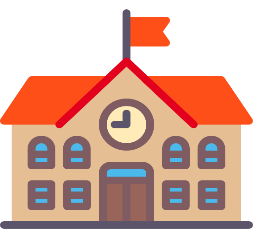 التضاريس
التلال
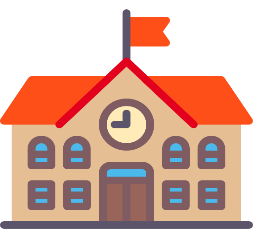 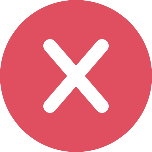 المياه العذبه
وتشمل الأنهار التي تعد مجارعذبه تكونت نتيجه سقوط الامطار ومنها نهر النيل بمصر والسودان ونهر دجله بالفرات والعراق ، بالاضافه الي البحيرات العذبه والعيون والابار
المياه المالحه
وتشمل المحيطات والبحار والبحيرات المالحه كما بتضح ف الخريطه التاليه 
محيطات – بحار – البحيرات  
المالحه – المياه الجوفيه
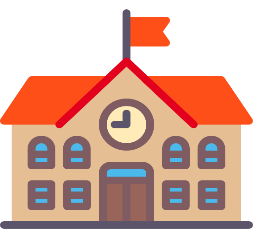